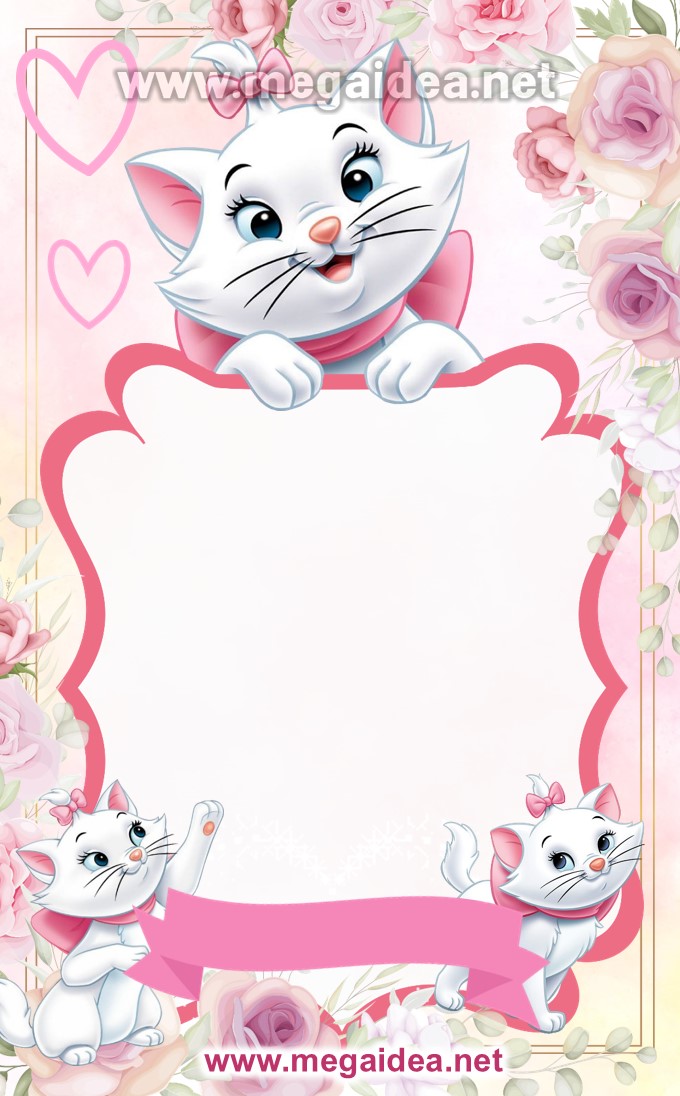 Te invito a celebrarMi Cumpleaños
Martes 15
de Junio
A LAS 5:00 pm.
En J.V. Los Rosales
Mz. A Lte. 11
Maryori
Mis 6 Años
[Speaker Notes: ¿Quieres esta invitación sin marca de Agua? Cómpralo totalmente editable en https://bonifiesta.com/producto/invitacion-gatita-marie/]